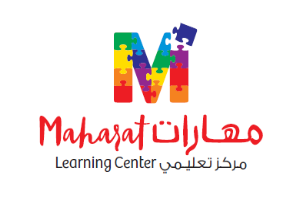 Incident Action Plan
Document 
Incident Reports
on the 
Child-Pro CRM System
Accidents
Slips, trips, falls
Injuries
Scrapes, bruises, bites
Incidents
Lost child, staff altercation
Near Miss?

Report the ‘near miss’ to the Center Manager and document on Incident Report Form on CRM system
Step 1: 
Control the Situation
At Home:
Report to the Parents/Caregiver and inform Client Relations
Stay calm and/or keep the child calm. 
Assess situation to determine if first aid is required or if emergency assistance is required. 
If you must leave the room, secure staff assistance to stay with child before leaving the room.
At the Center:
Report to Client Relations, who will contact the Parents about the incident
Step 2: 
Apply First Aid/ Call for Help
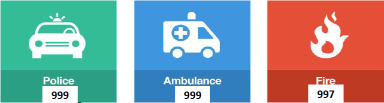 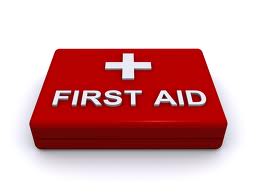 Contact HR 
and report the incident
Contact HR 
and report the incident
IF CHILD IS HURT
IF EMPLOYEE IS HURT
Step 3: 
Report the Incident
At School:
Report to the School Nurse, who will contact the Parents about the incident and inform Client Relations
IF VISITOR IS HURT OR NON PERSON RELATED INCIDENT
Contact Center Manager 
and report the incident
Step 4: 
Document the Incident
On an Outing:
Report to Client Relations, who will contact the Parents about the incident
Complete an Incident Report Form on Child-Pro CRM System for all incidents (regardless of location) within 24 Hours of incident